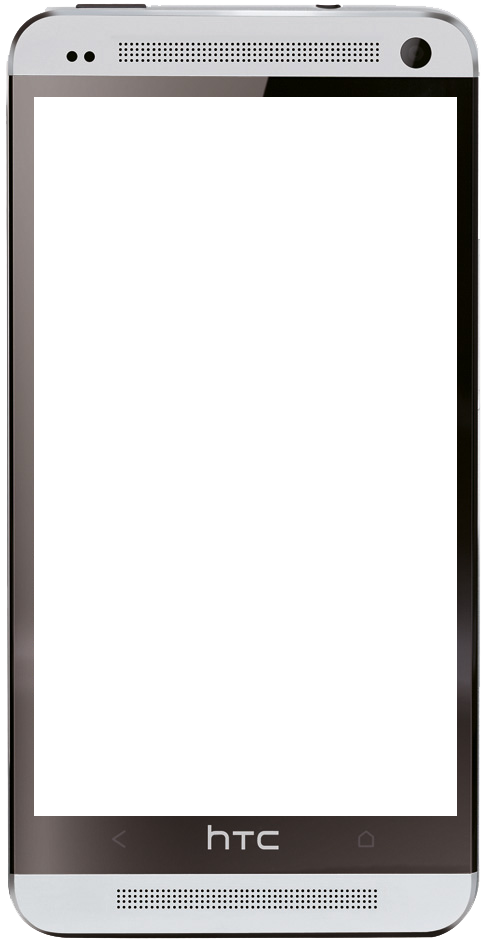 Smart Navigator Application
Supervisor: Mr. Phan Truong Lam
Team member
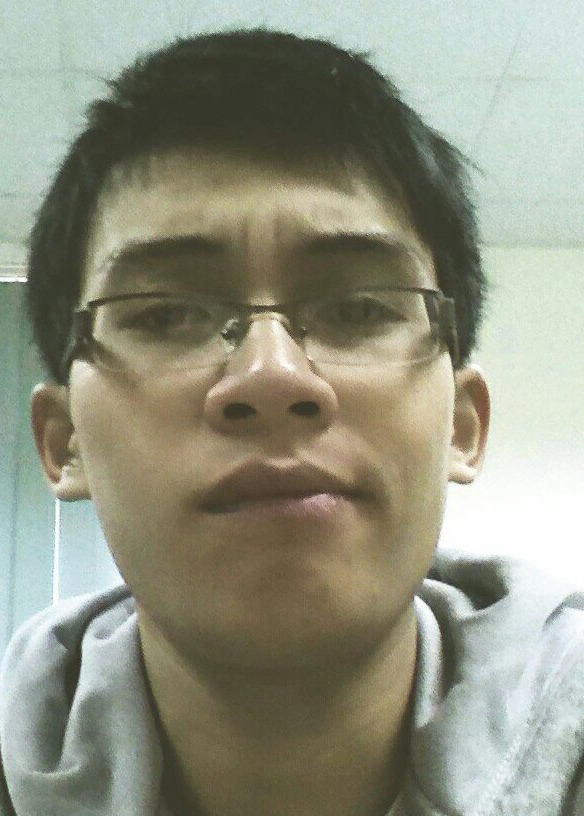 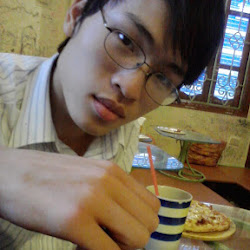 Hoa Xuan Bach
Nguyen Dai Duong
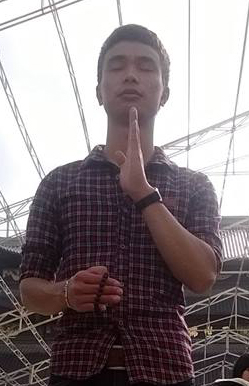 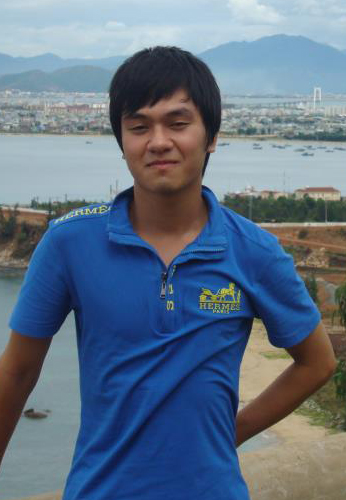 Nguyen Xuan Toan
Le Ngoc Cong
Vu The Anh
Content
Introduction
Project management Plan
Requirement Specification
Design Description
Implementation
Testing
Lesson Learned
Demo and Q&A
Introduction
Increase new cities
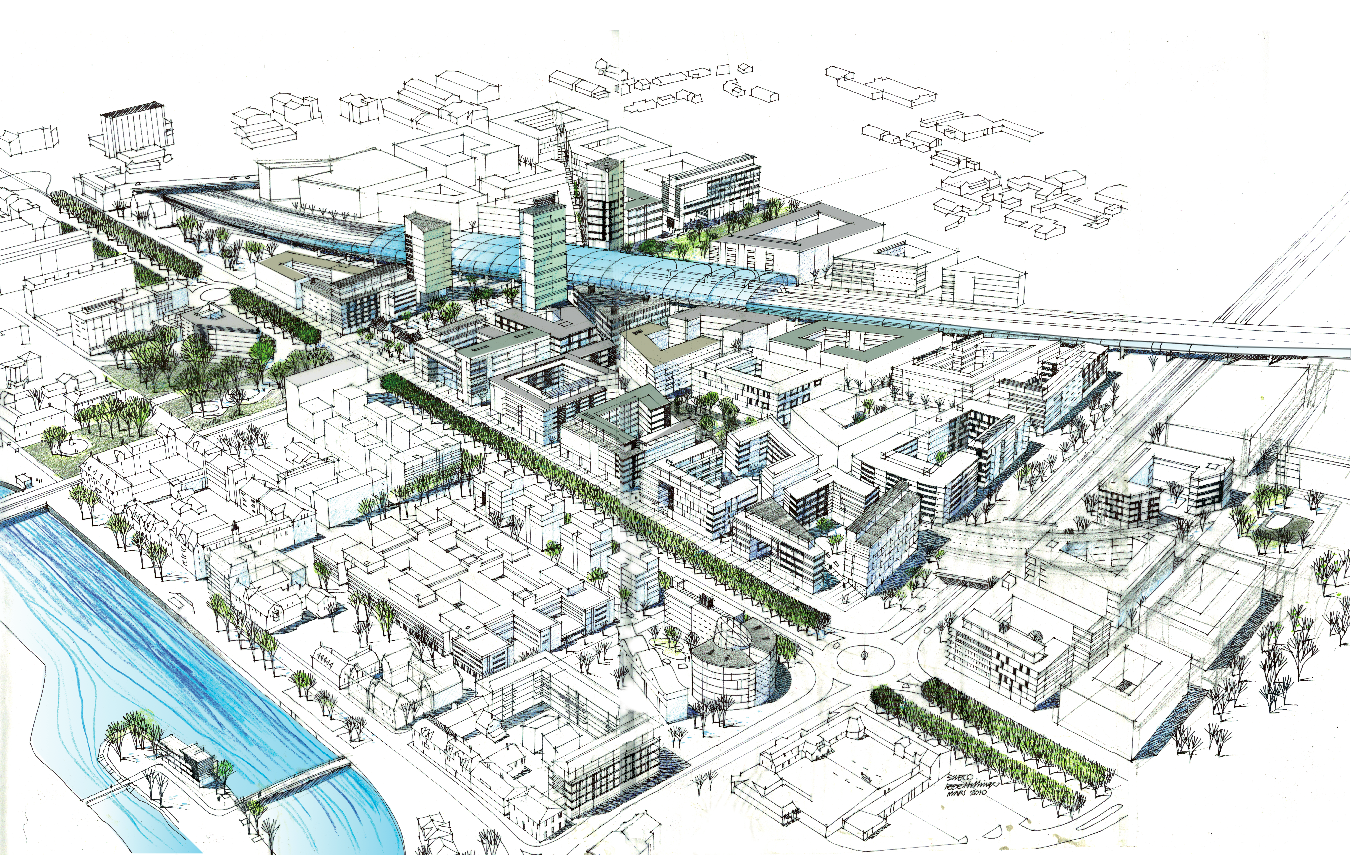 Introduction
New ways
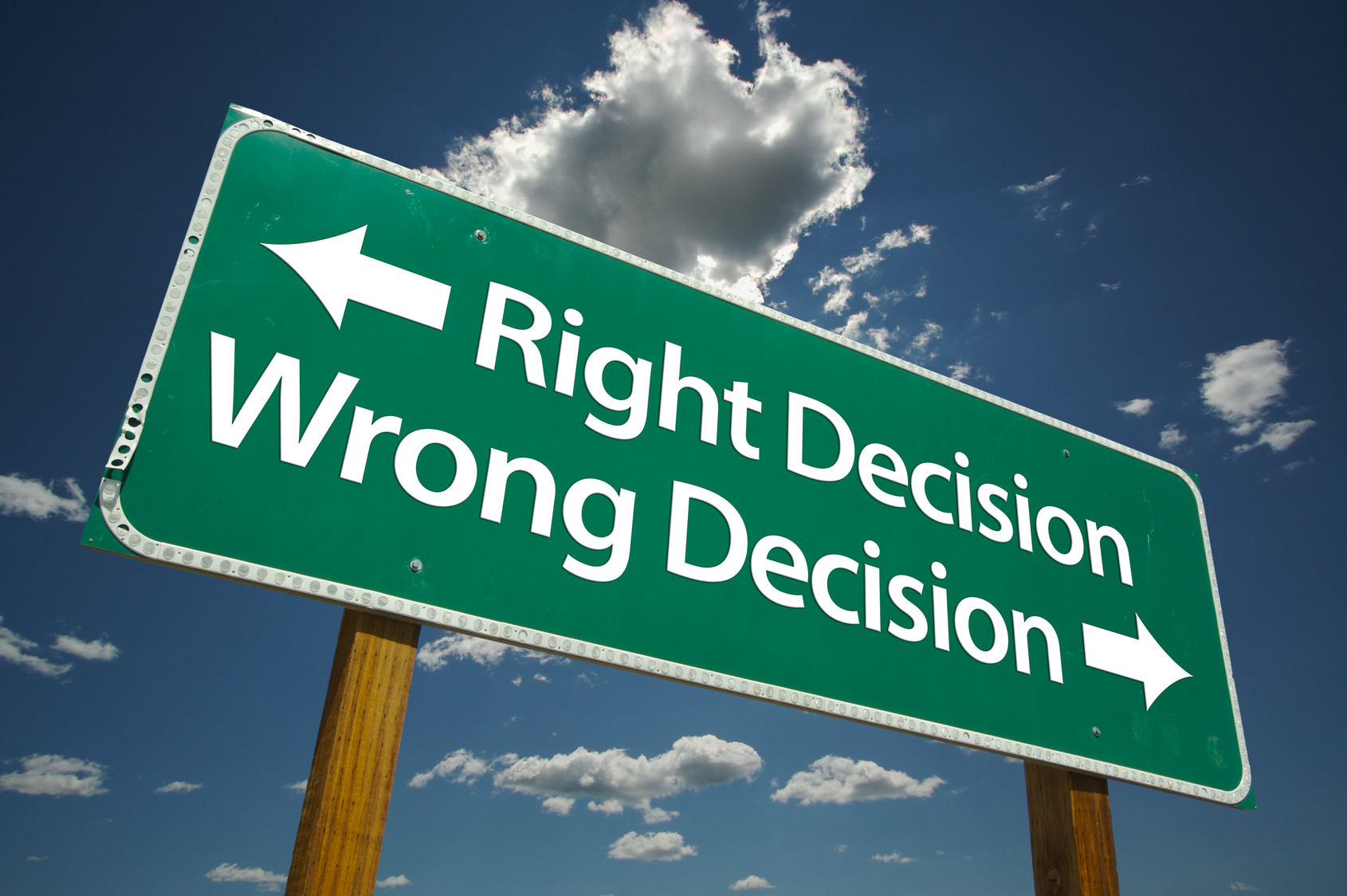 Introduction
Increase navigation devices
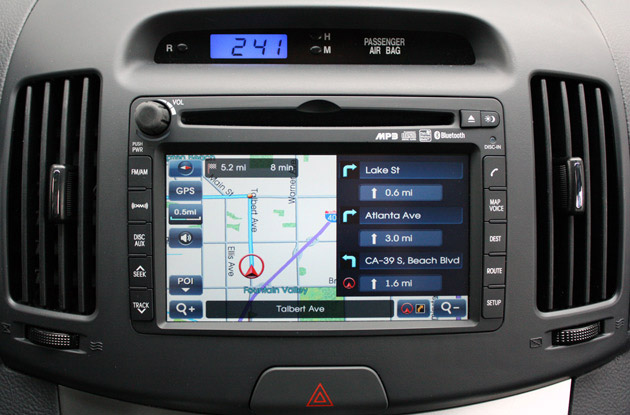 Introduction
Disadvantage
Expensive
Not up-to-date
None voice-guided
Introduction
Solution
An android application that help to find route easily and quickly
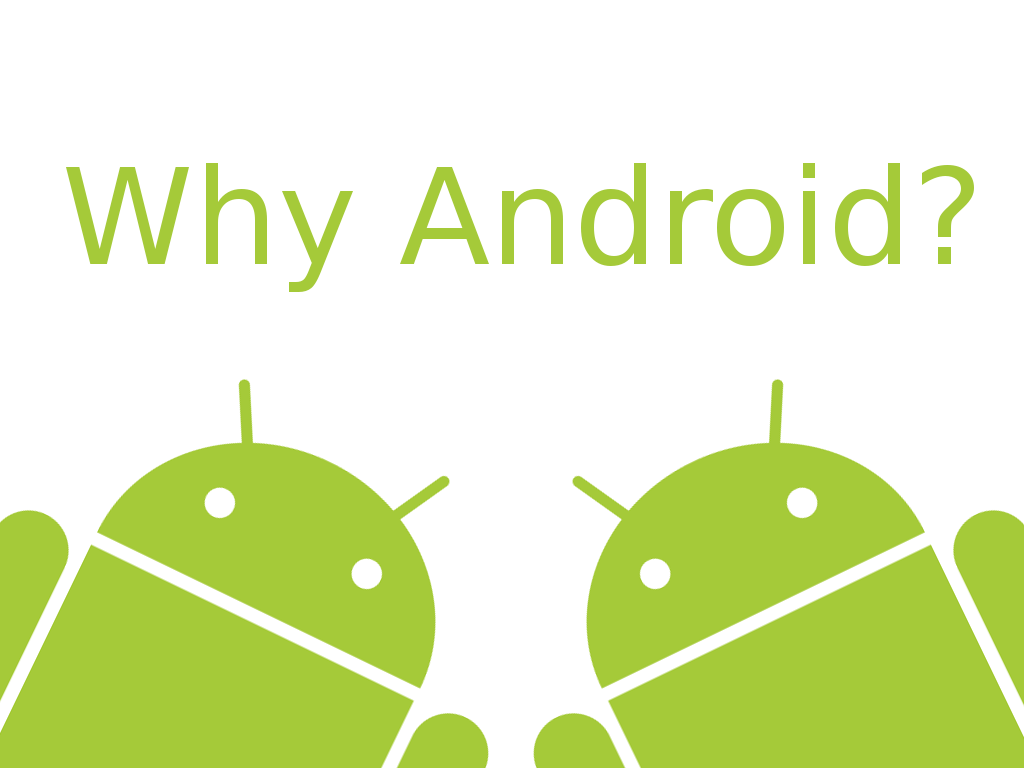 Introduction
Introduction
Why android?
https://blog.surfnet.nl/?p=2918
Big market share
Java technique
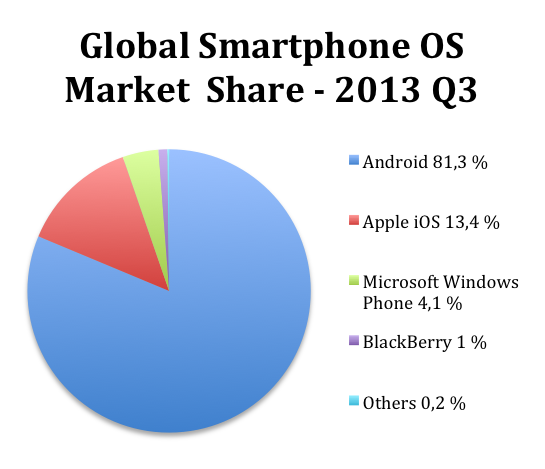 Introduction
Existing systems
VOV Bản đồ giao thông
Sygic
Nokia drive
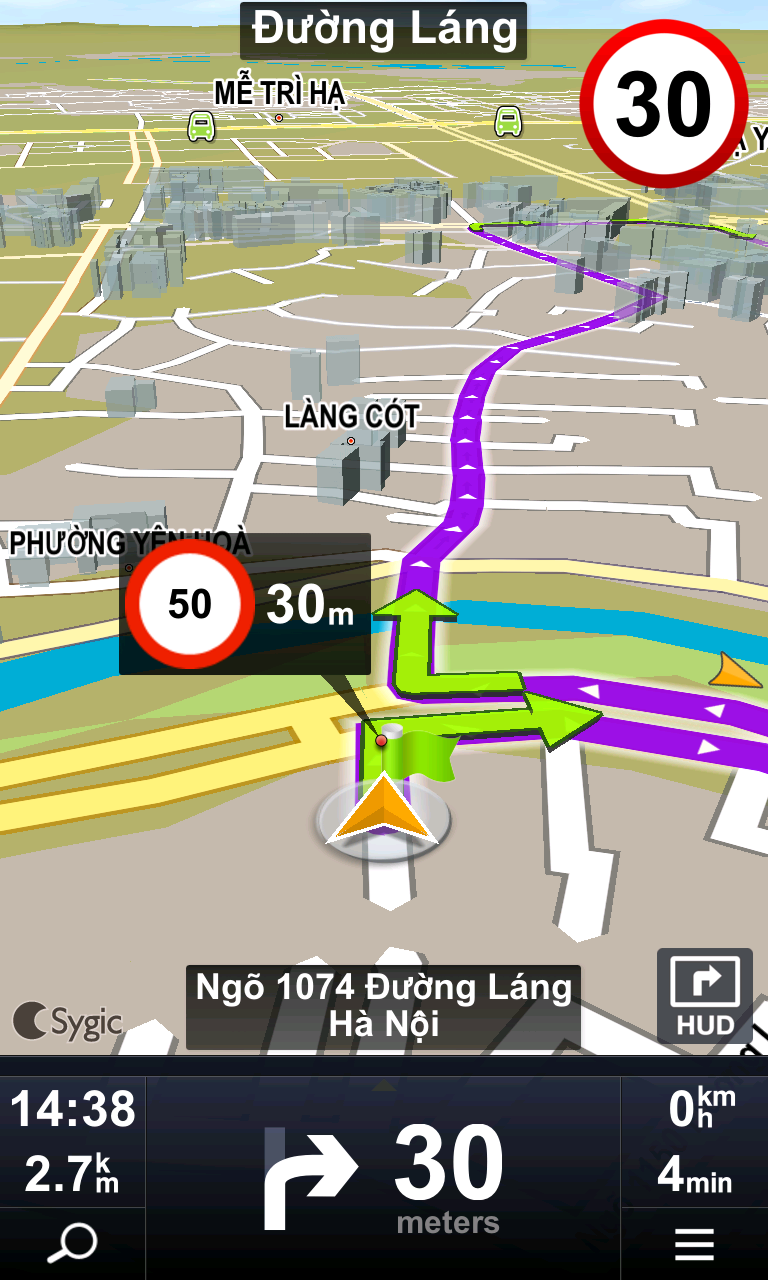 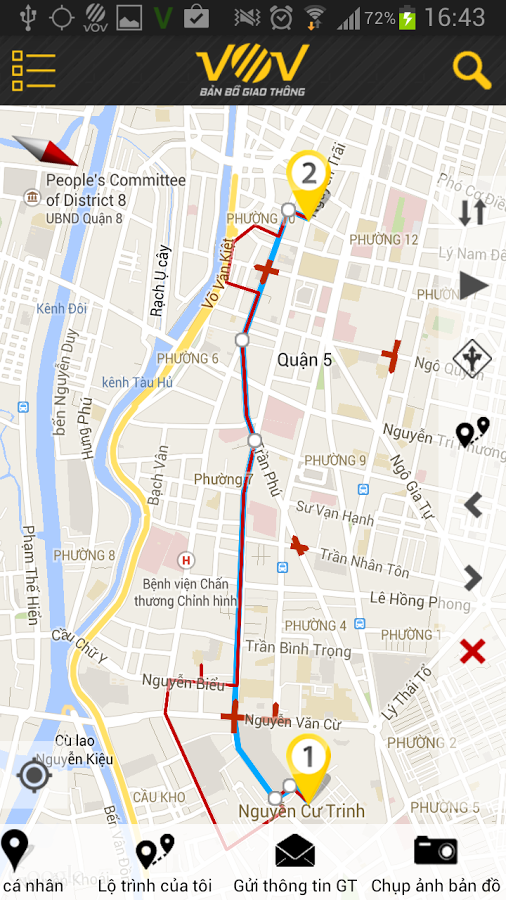 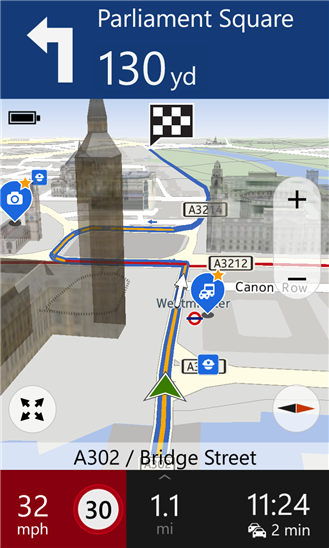 Proposed System
A navigator with voice-guide application that runs on smartphones
Run on an Android smartphone 
Save device cost 
Always up-to-date
Project management Plan
Development Environment
Hardware
Project management Plan
Development Environment
Software
Project management Plan
Process Model
Project management Plan
Project Organization
Project management Plan
Project Communication
Works 8h per day, 6 days per week
Meeting with project’s supervisor every week
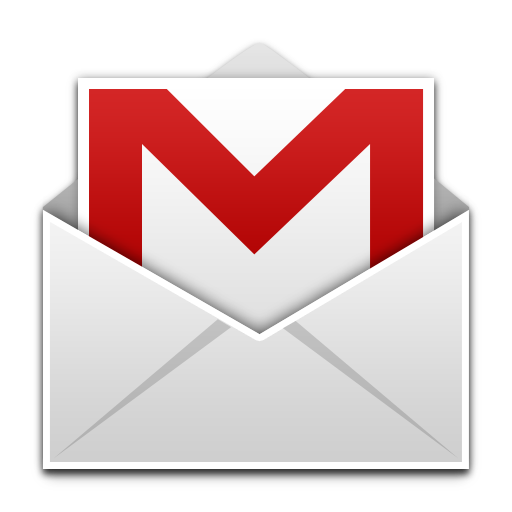 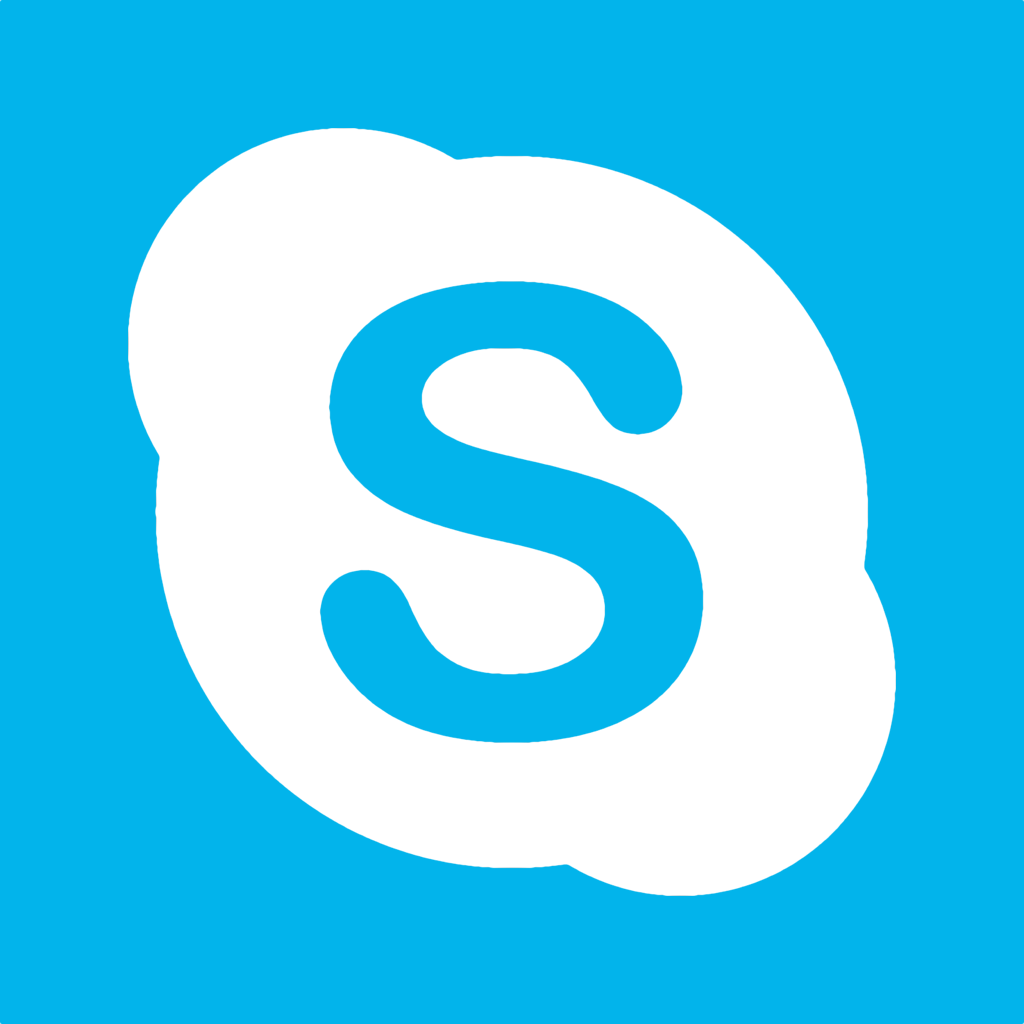 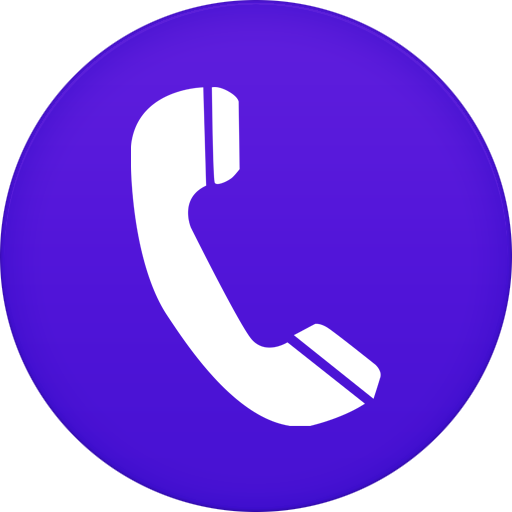 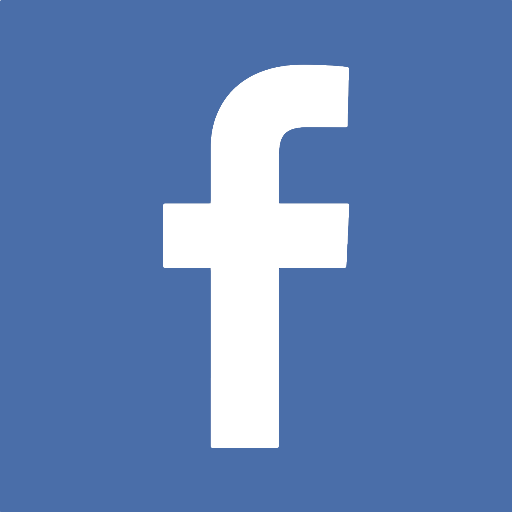 Project management Plan
Project Risk Management
Requirement Specification
Requirement Specification
Functional requirement – Android Application
Download the latest data from server
Search location
Find the routes
Voice-guided navigation
Requirement Specification
Functional requirement – Desktop application
City management
Street management
Voice management
Build data for Android application
Requirement Specification
Non-functional requirement
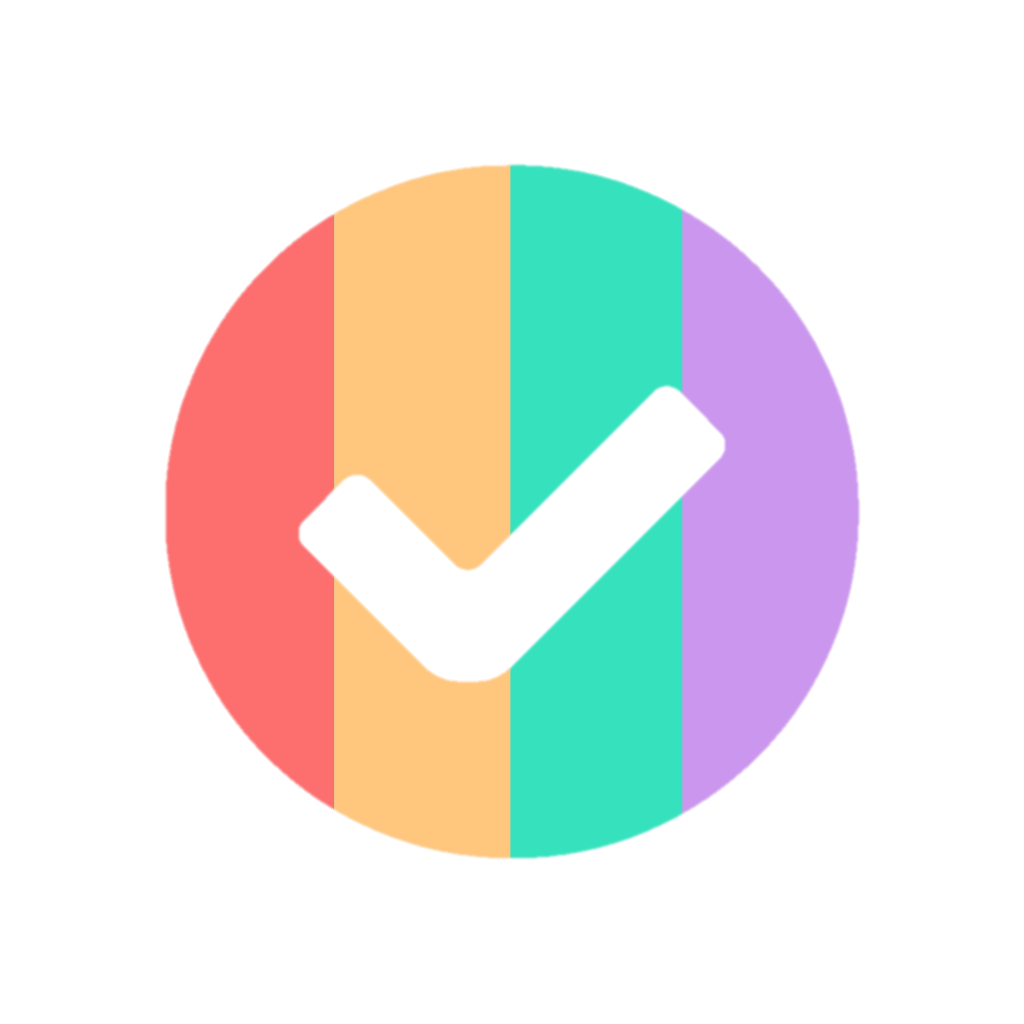 Usability
Simple
Easy to use
Reliability
Accuracy
Performance
Response time
Maintainability
Coding standards and naming conventions
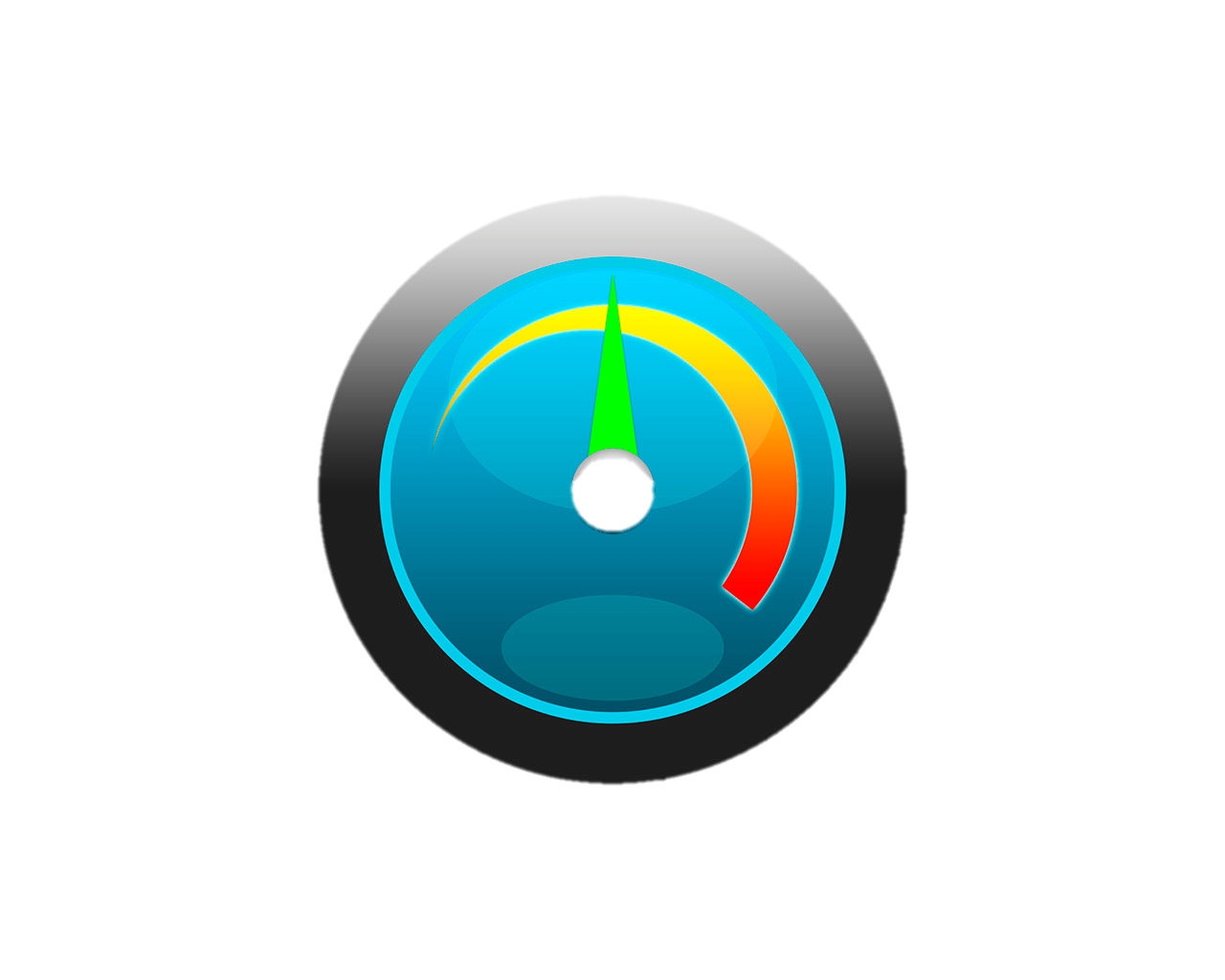 Software Design Description
Design overview
Software Design Description
System architecture design
MVC architecture
Software Design Description
System architecture design
Model
Model objects are the part of the application that implement the logic for the application’s data domain.
View
Are the components that display the application’s user interface.
Controller
Are the components that handle user interaction, work with the model, and ultimately select a view to render that displays UI.
Software Design Description
Component Diagram
Software Design Description
Class diagram for search route
Implementation
Implementation
Pseudo-code
Testing
V model
Testing
Testing process
Software Design Description
Features to be tested
Software Design Description
Testing Environment
Android application
HTC One
OS: Android JellyBean 4.3
RAM: 2 GB
Processor: Snapdragon 600 1.7 GHz
Screen: 4.7 inch
Desktop application
Asus K53SV Notebook
OS: Windows 7 Professional x64
RAM: 4 GB
Processor: Intel Core i5 2.4 GHz
Demo and Q&A
Thank  you